Eureka cup politie
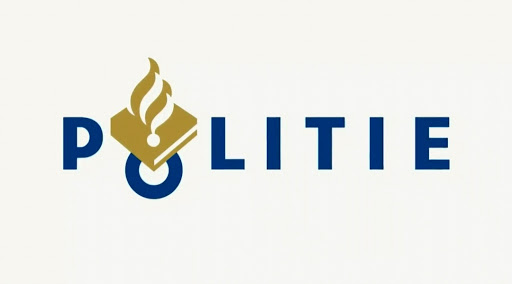 Ward, levi, arvid en louay
Ons idee
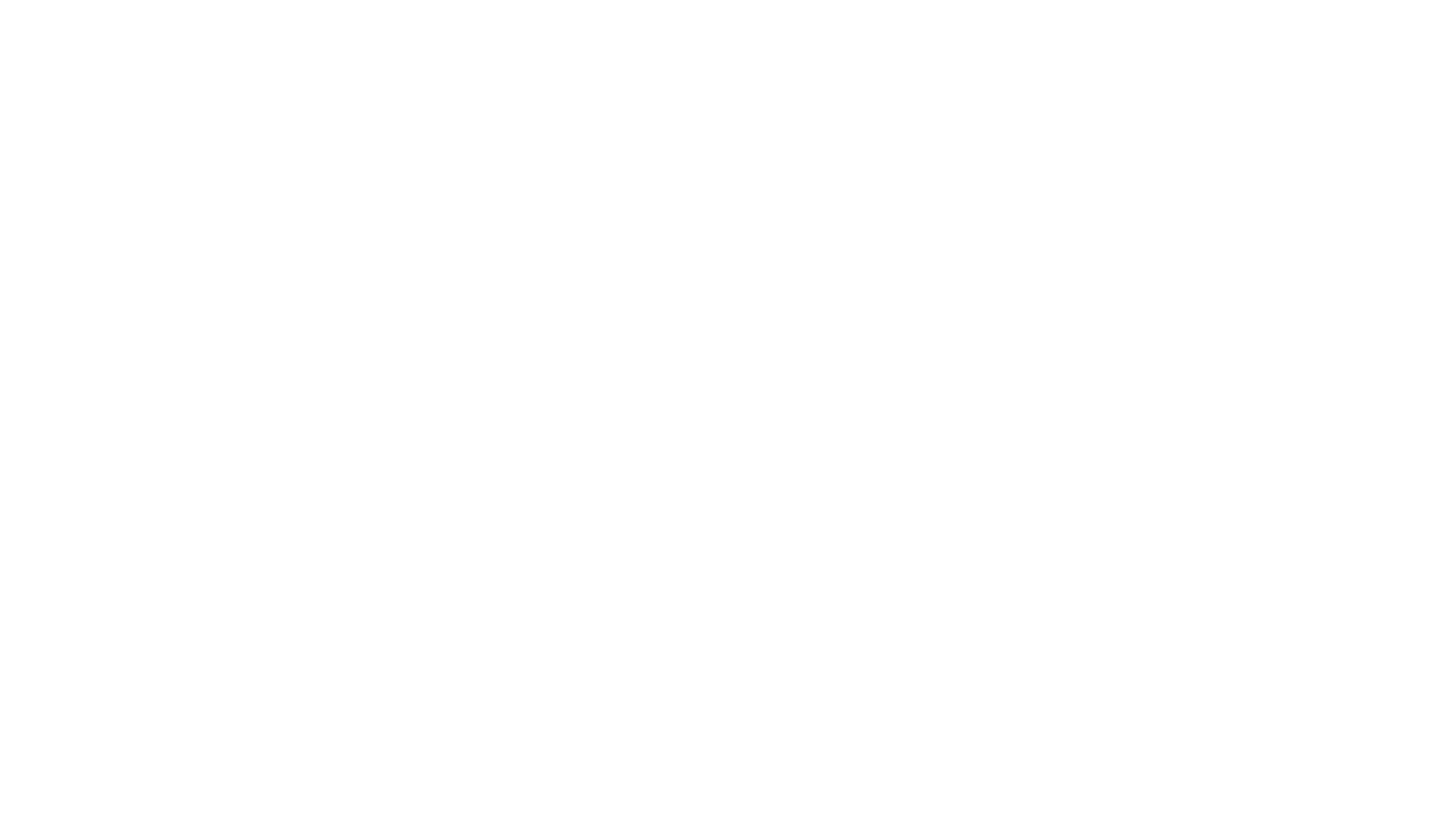 Camera’s
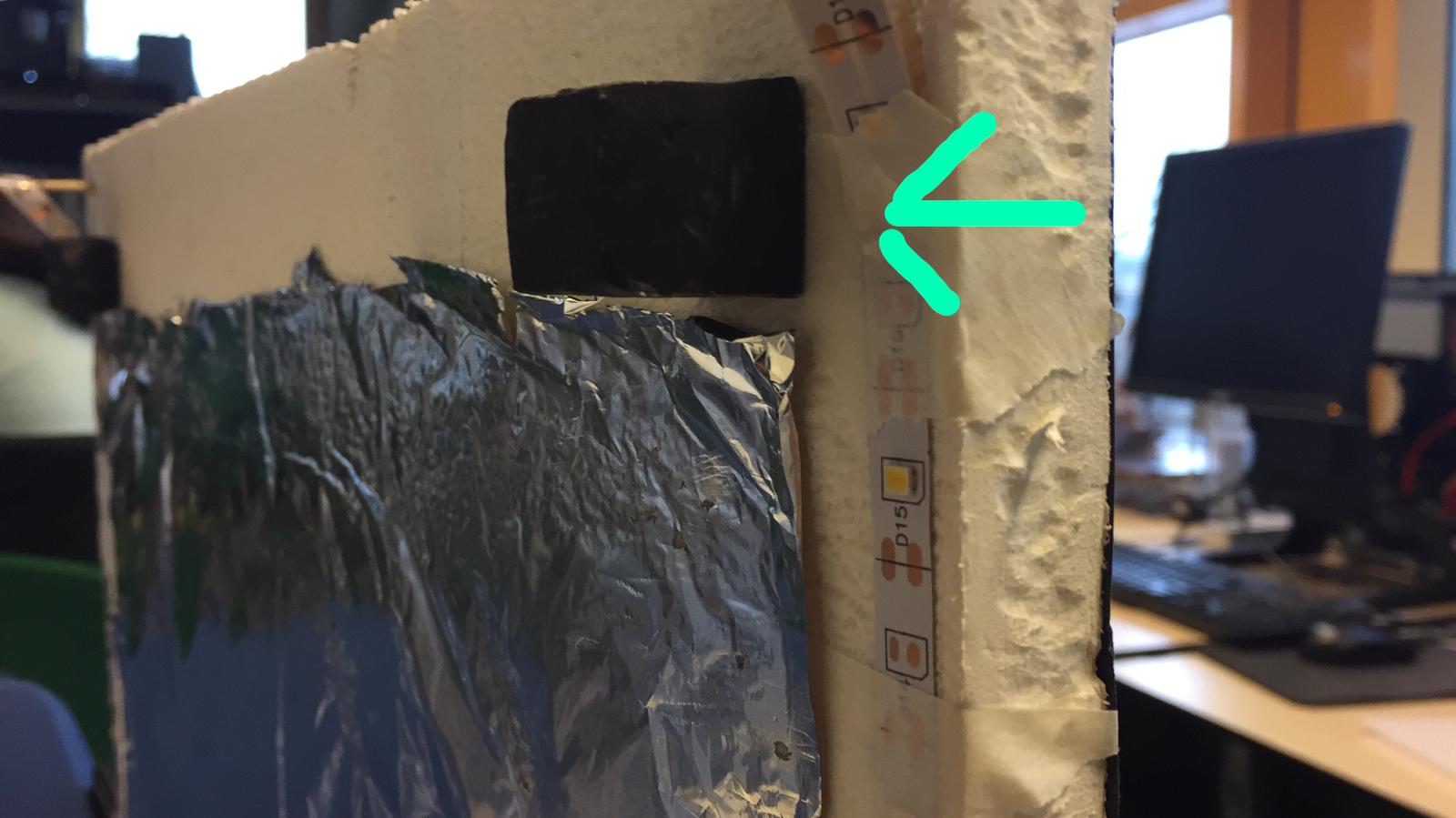 Ons idee met camera’s
Overzicht
Mensen weten dat
Criminelen weten dat ook
Verzekering
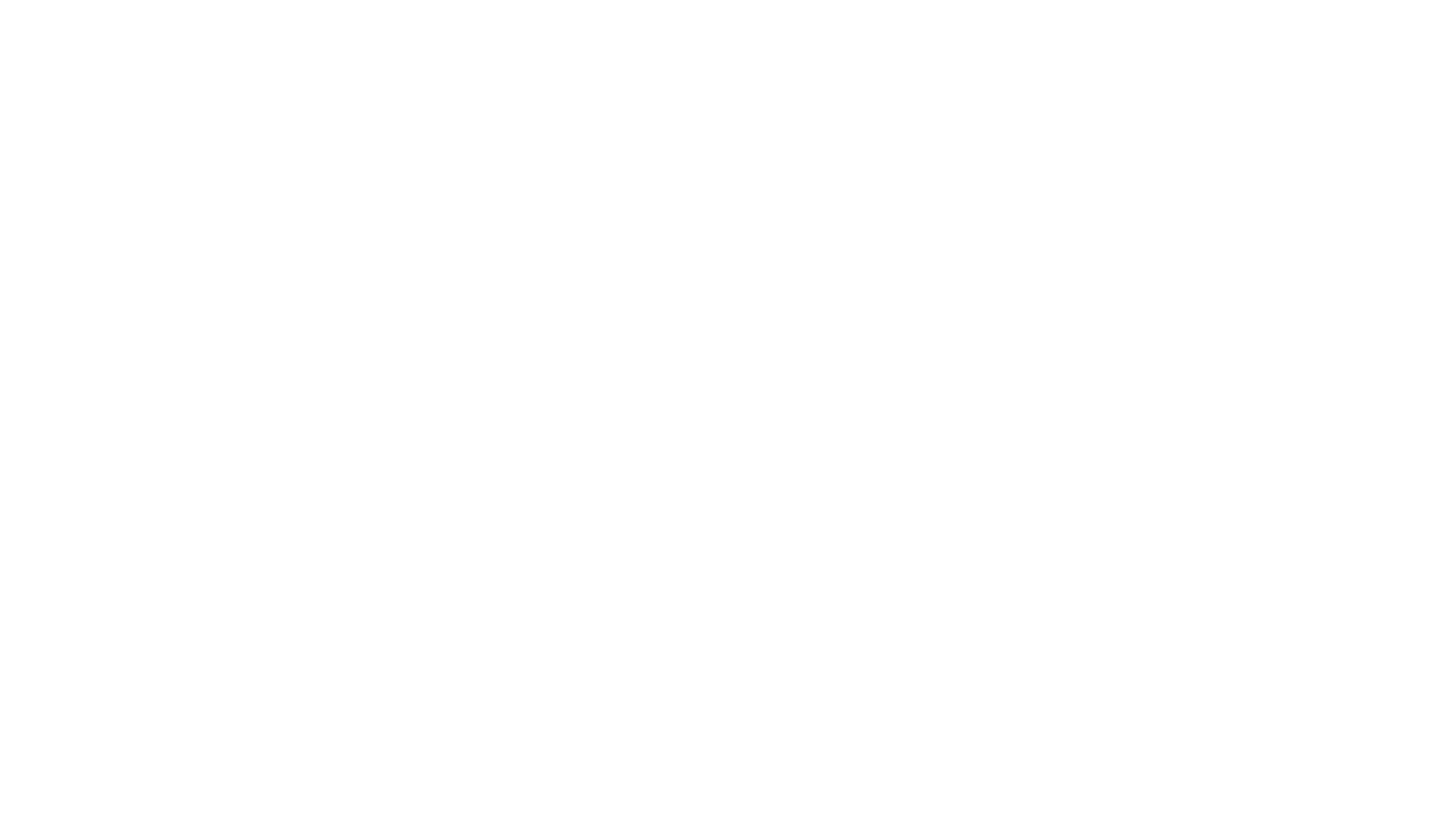 Verlichting
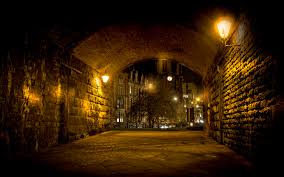 Ons idee bij verlichting
Overzicht
Veiliger
Toeschouwers
Ziet
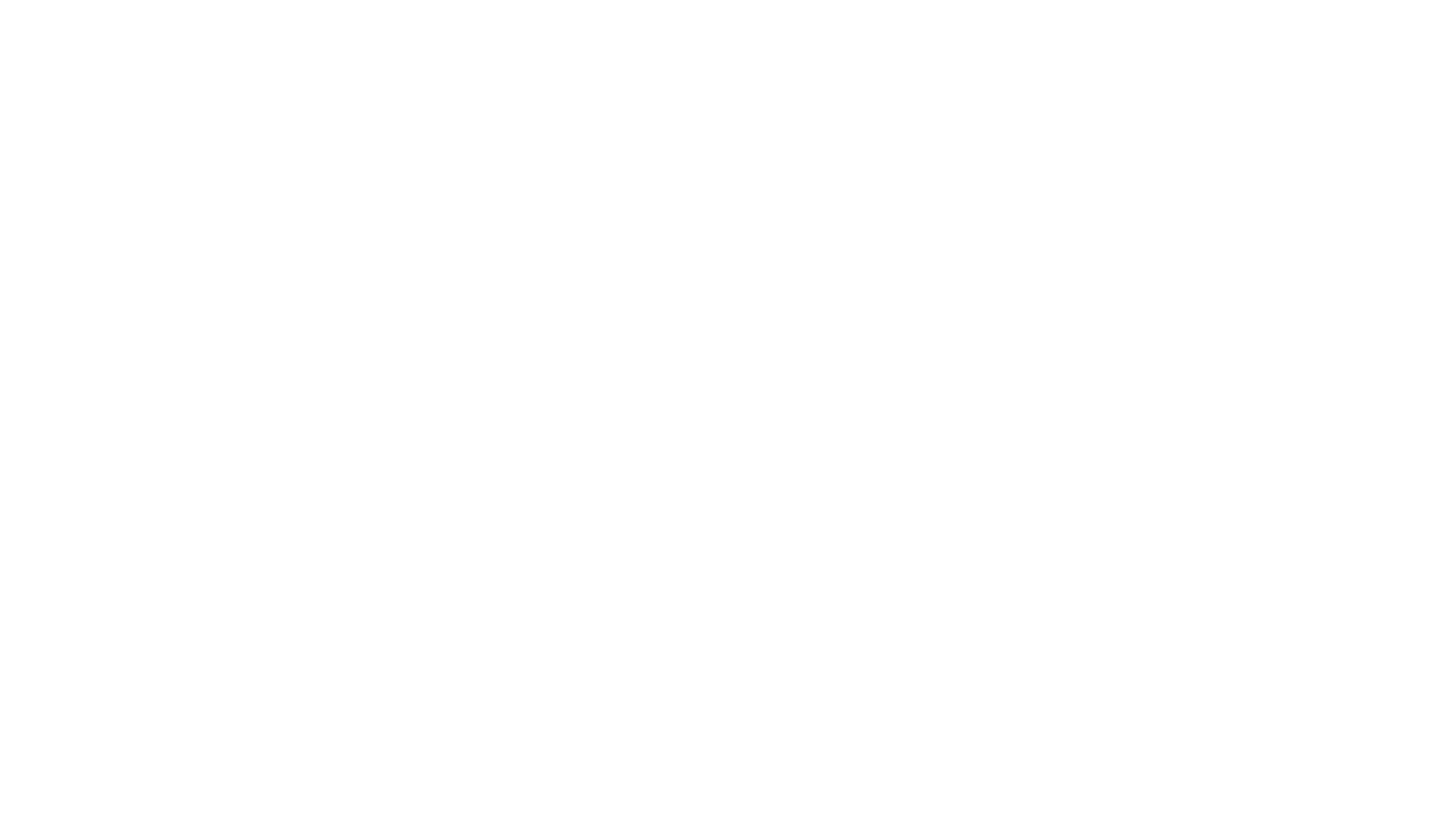 Spiegel
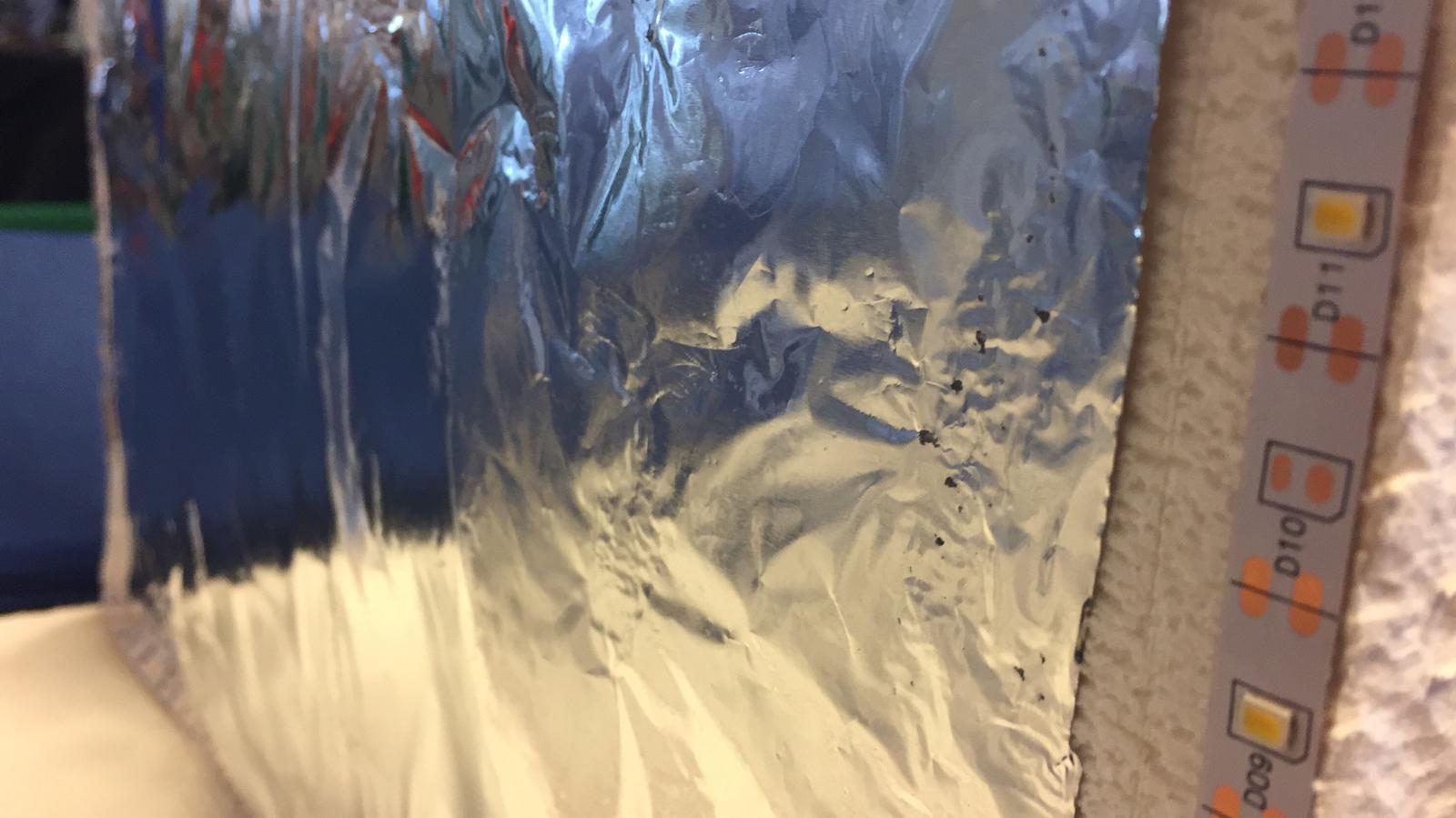 Ons idee bij spiegels
Ruimte
Overzicht
Jezelf zien
Anderen zien
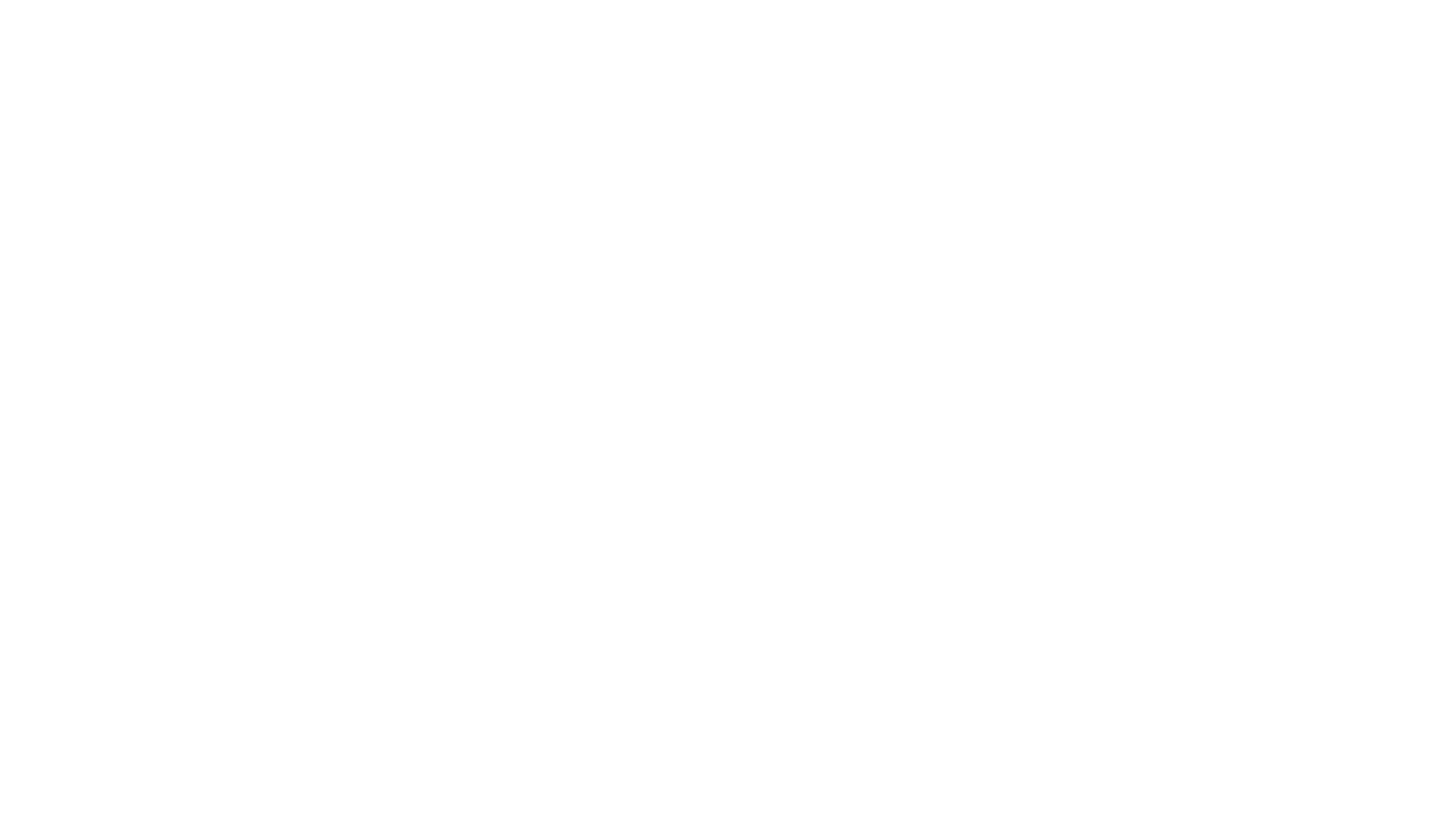 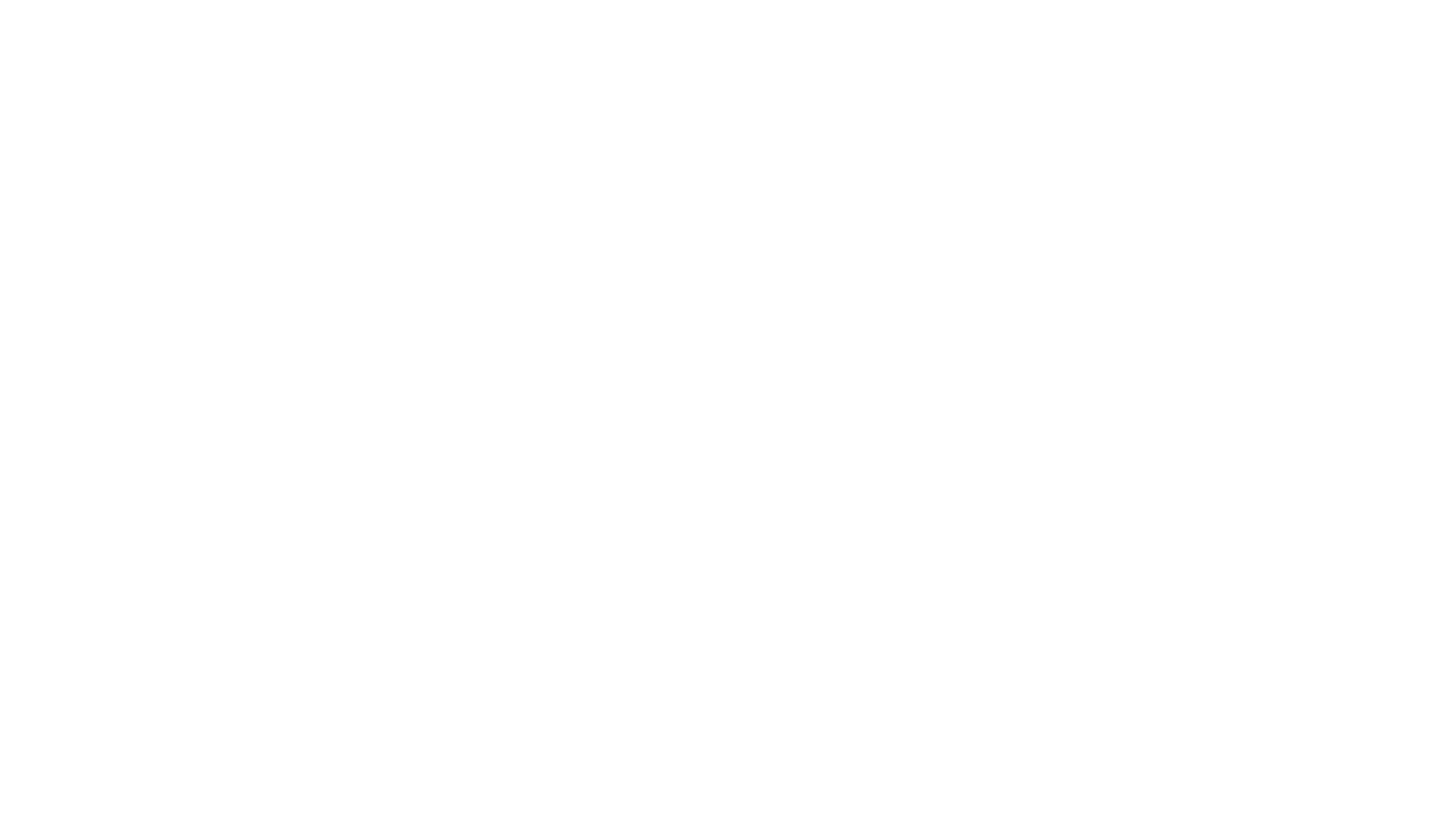 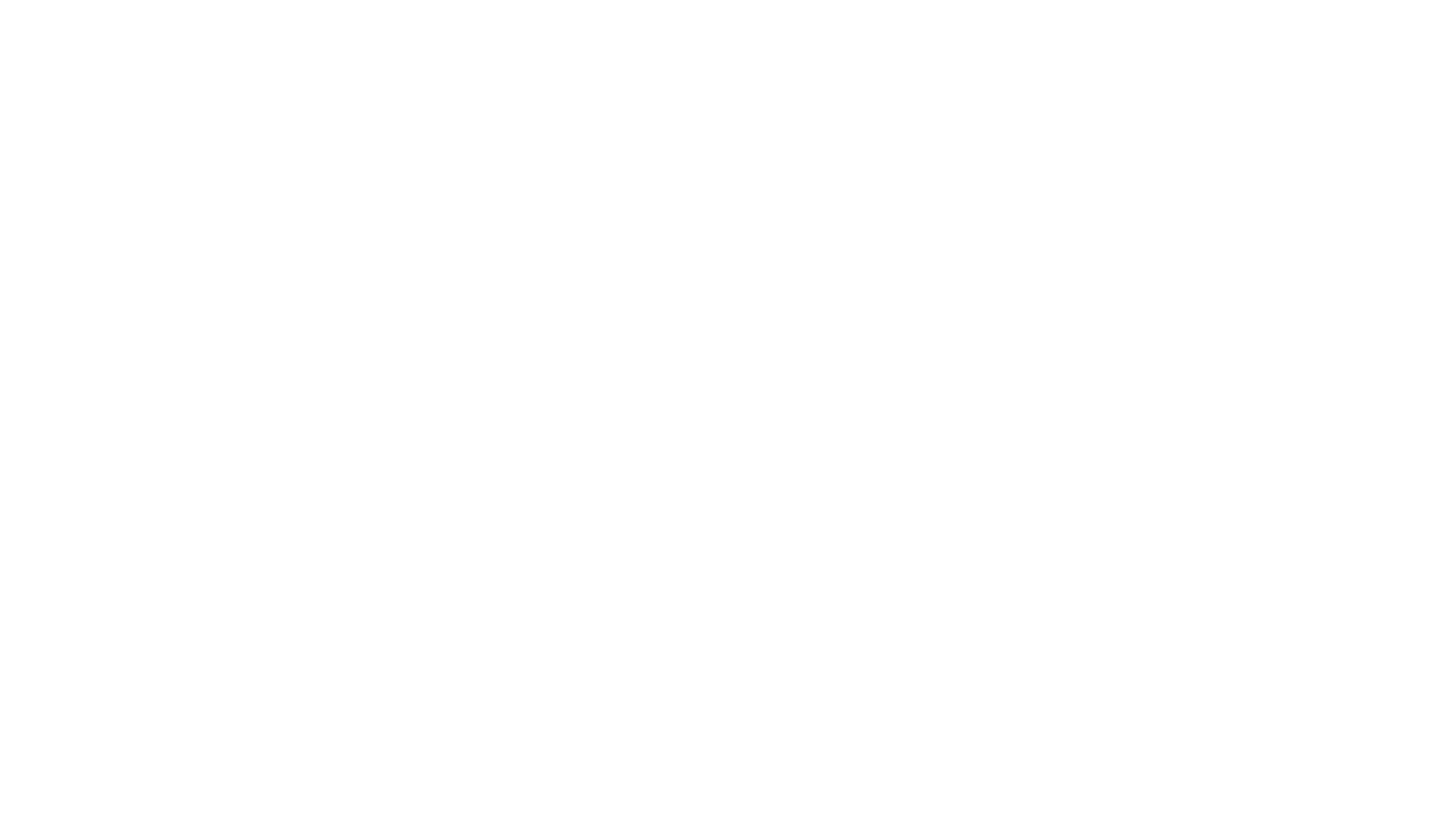 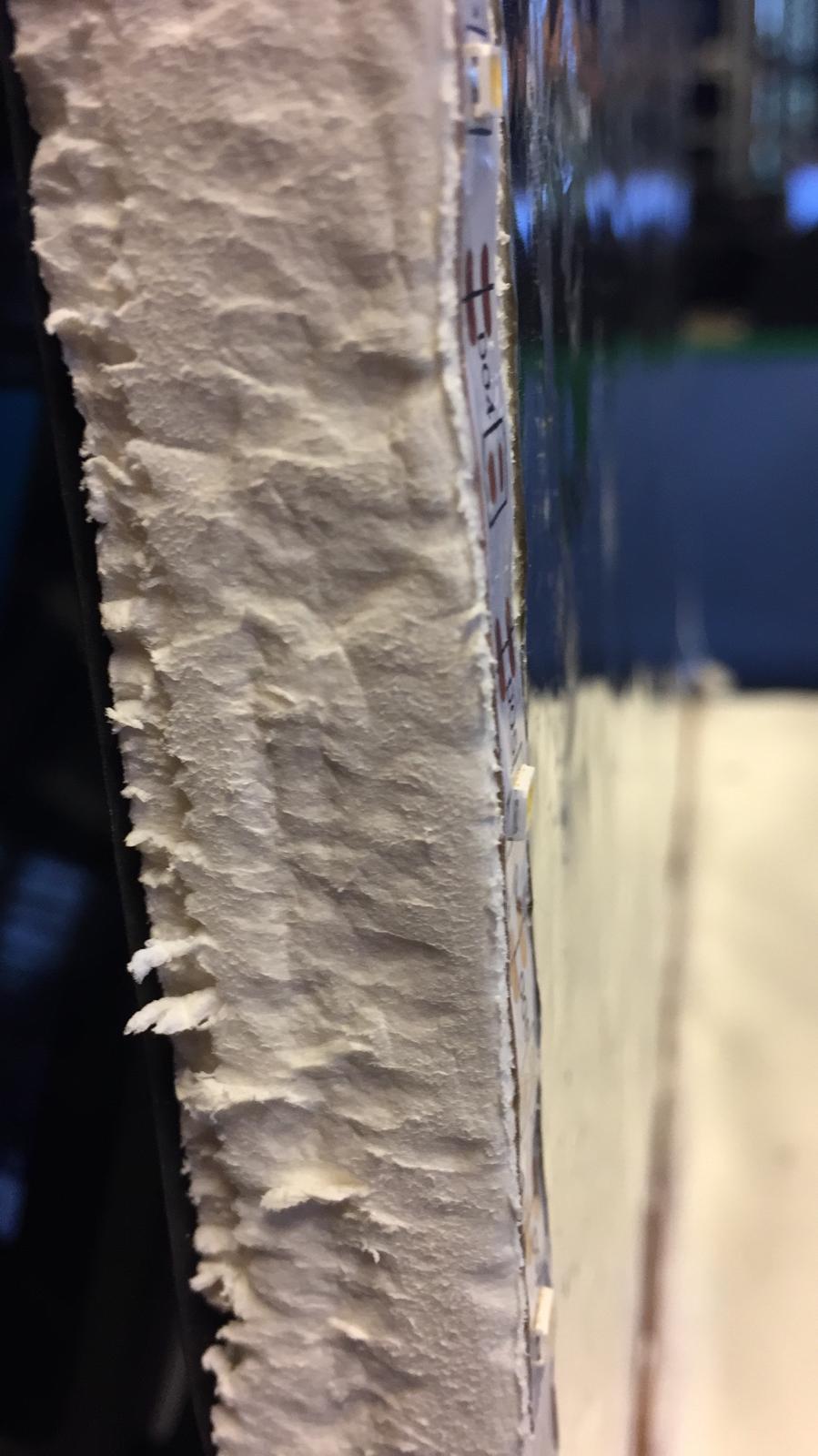 Isolatie
Ons idee bij Isolatie
Warmte
Vertrouwd
Gezellig
Niet eng